What the data tells us
Steve KirschFounder
Vaccine Safety Research Foundation							October 15, 2022
1
[Speaker Notes: TODO
Add my prion article

Bad cat on FRED + amd’s article: 1.8M disabled were added to the rolls. That’s a direct count. VAERS shows 14,181 ⇒ 126 URF for disabled which is in line with our 41 minimum for SAEs. Death / Disability ratio in VAERS is 

If alive after a year, out of woods.
Bob + looney article]
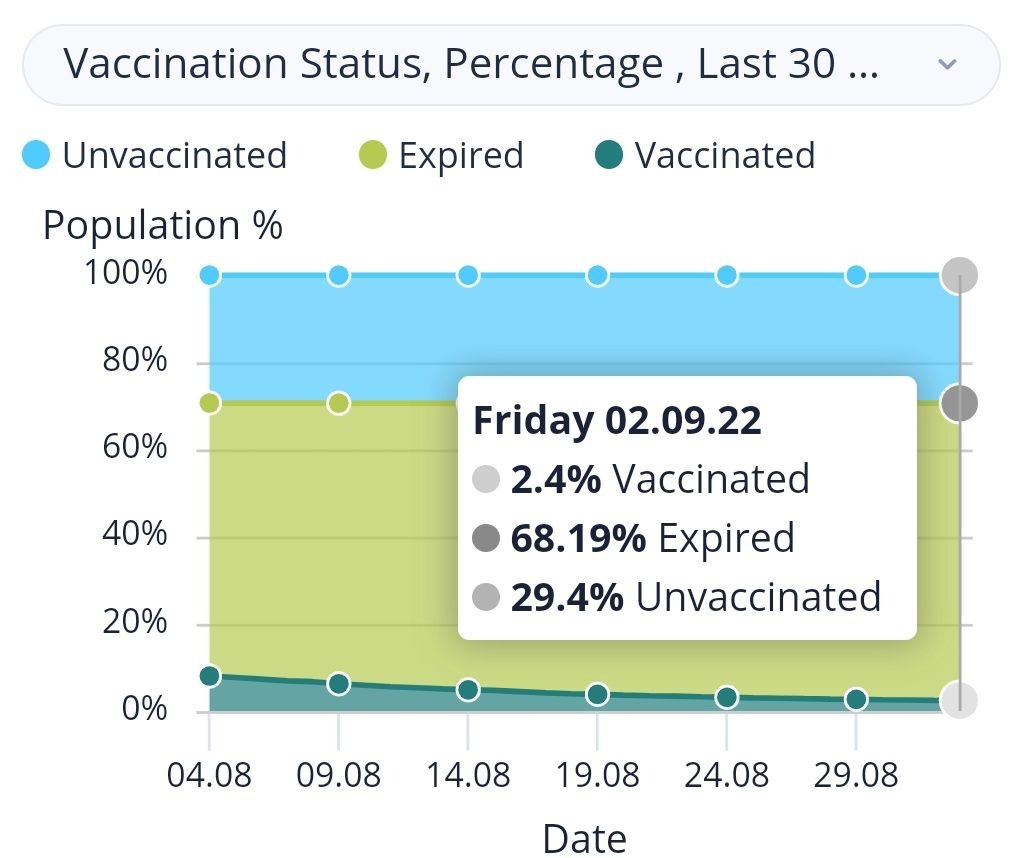 Israel(Sept 2, 2022)

This is stunning since people in Israel normally do whatever the government tells them.
2
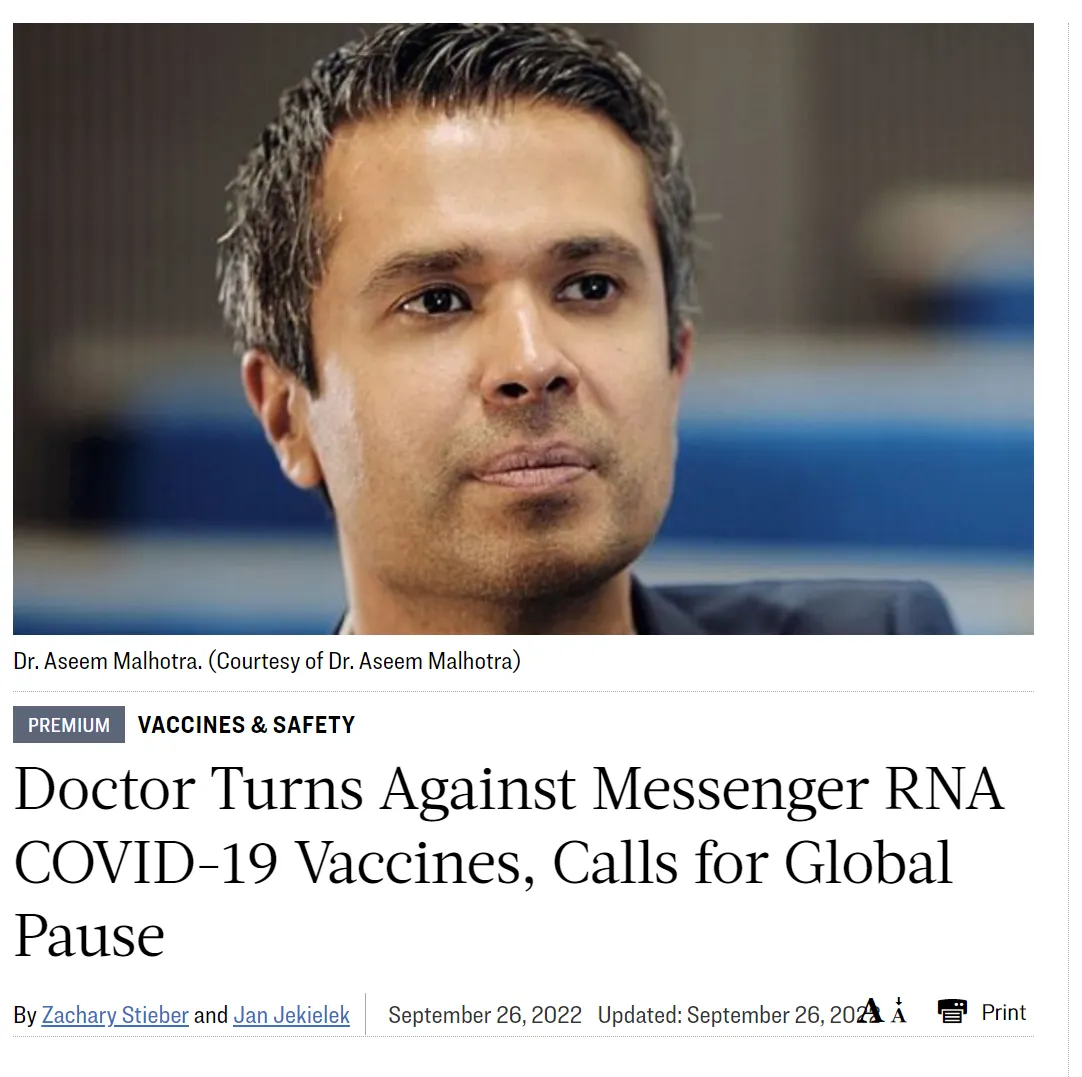 UK cardiologist Aseem Malhotra
Pro → Con
(Sept 25 2022)
3
Why?
4
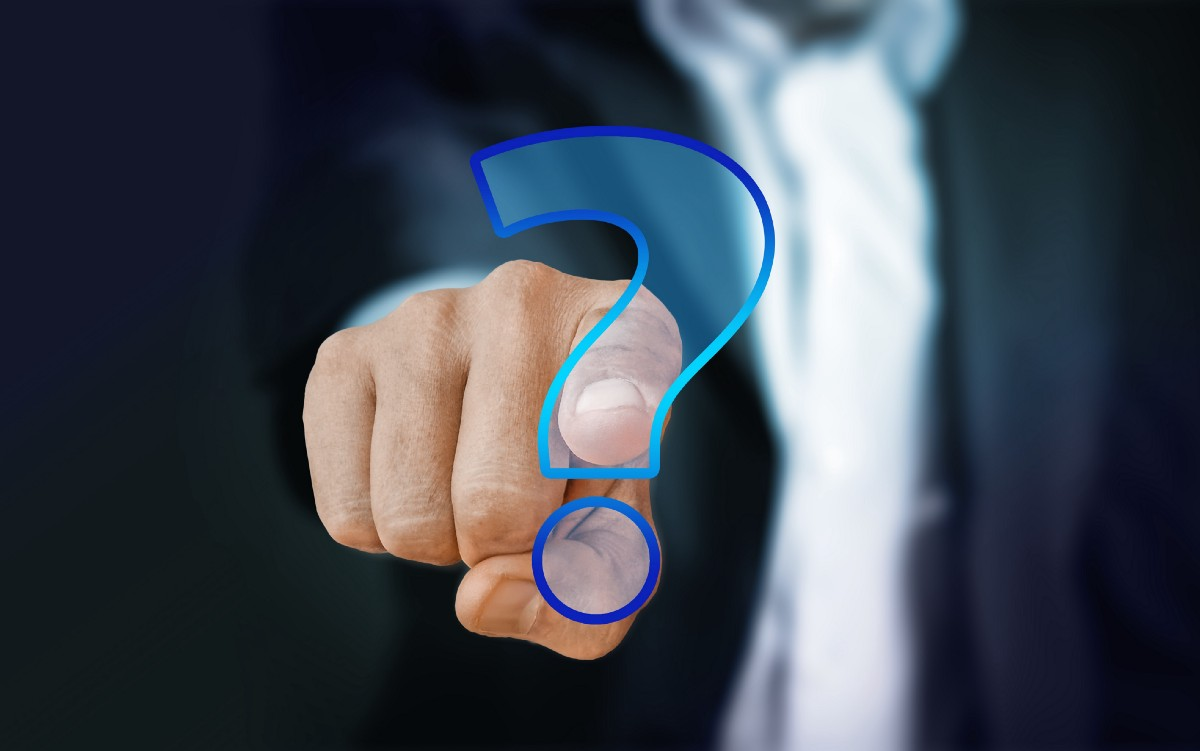 If you are open to questioning what you were told and look at the data yourself, “unexplainable” → easily explained
5
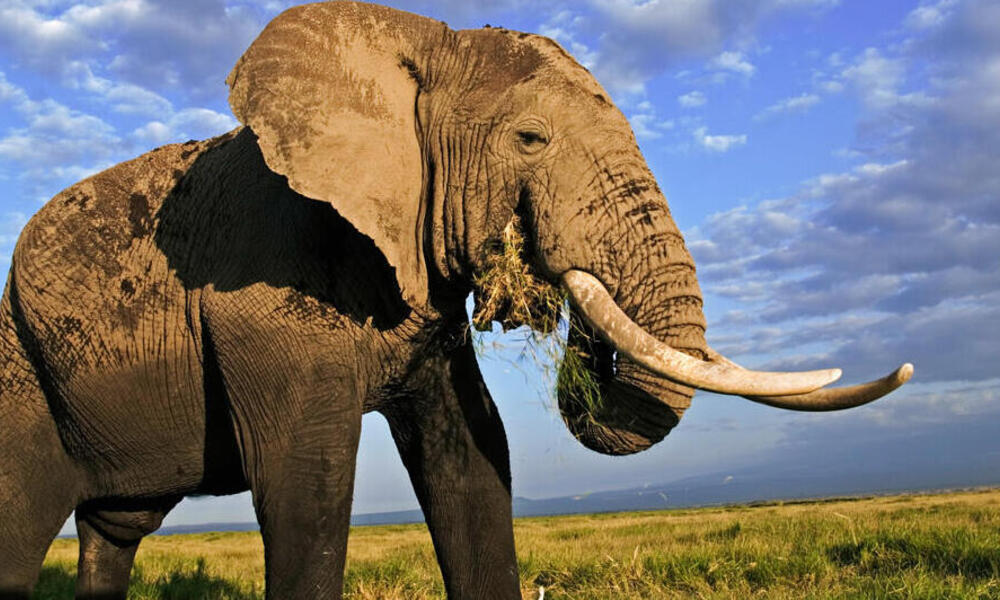 Is the cure worse than the disease?
6
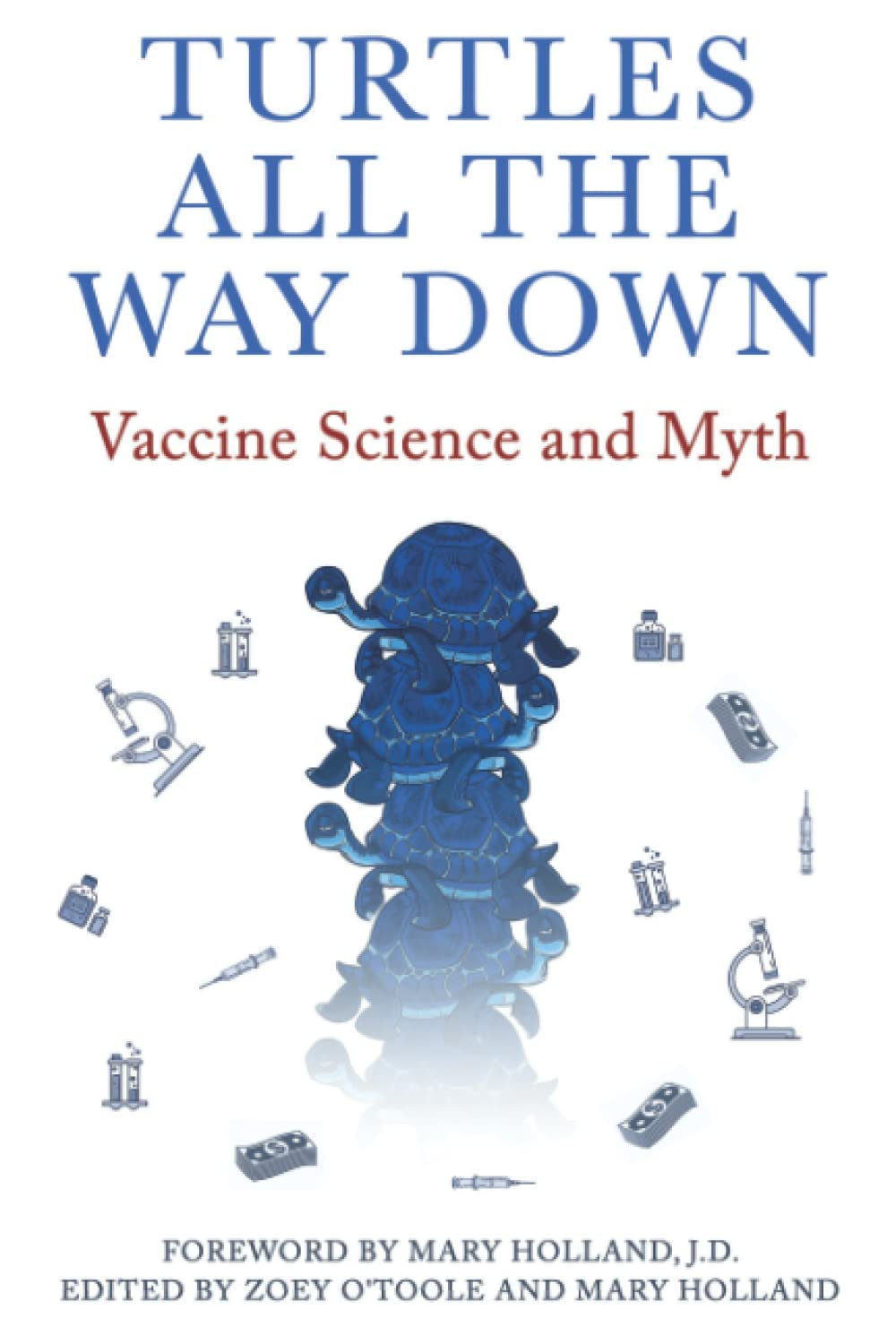 You don’t have to believe me…

Verify yourself


Or read this book
7
My injury rate estimates (per 250M vaccinated)
8
[Speaker Notes: 7,7% had to seek medical care according to the V-safe data so that’s the injury rate. Neurology practice had 5% rate in neuro alone.
Disabled is based on FRED data
Life threatening injury is based on physician estimates of .5% of their patient base.
Died is based on 2 per thousand based on physician observations in large practices, VAERS data, user polling data…, died suddenly group size. 
Saved is based on 1 life saved for 22,000 vaccinated per the Pfizer Phase 3 trial

The Pfizer Phase 3 data showed 1 COVID life was saved per 22,000 vaccinated. Mathew Crawford estimated the death rate is 411 deaths per million doses. The table assumes people got 2 doses. See also Estimating the number of deaths in America.]
# killed per person saved
Killed > Saved for all ages

The VAERS numbers are calculated based on the assumption that the vaccine are perfect and prevent all COVID deaths.
9
[Speaker Notes: The table shows the Killed by vaccine:Saved from COVID death in 6 months numbers. Units for both columns are per million doses.]
I made the following claims on Fox News on Aug 10, 2022:Hundreds of thousands killed

Millions vax injured

Most dangerous vax of all time

Fox said that they couldn’t verify my statements, and never asked for the data! I posted data supporting my statements. My key statements were later independently verified.
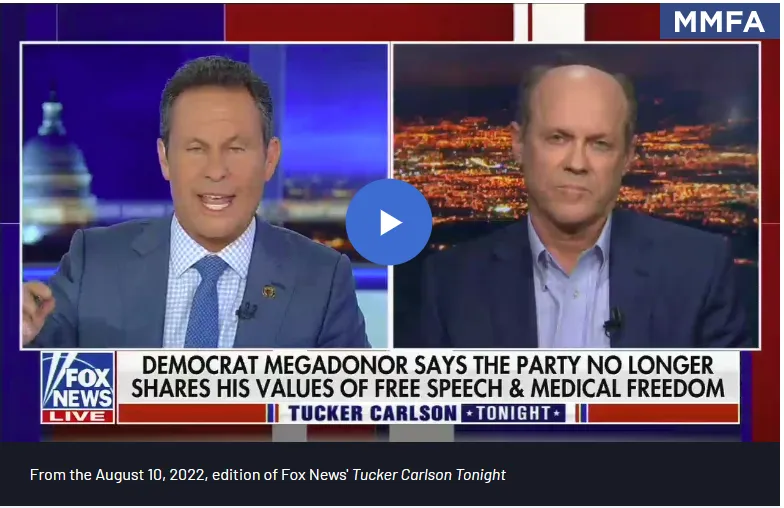 10
Dr. Naomi Wolf independently validated my claims using her own methods

(nobody else wanted to see the data)
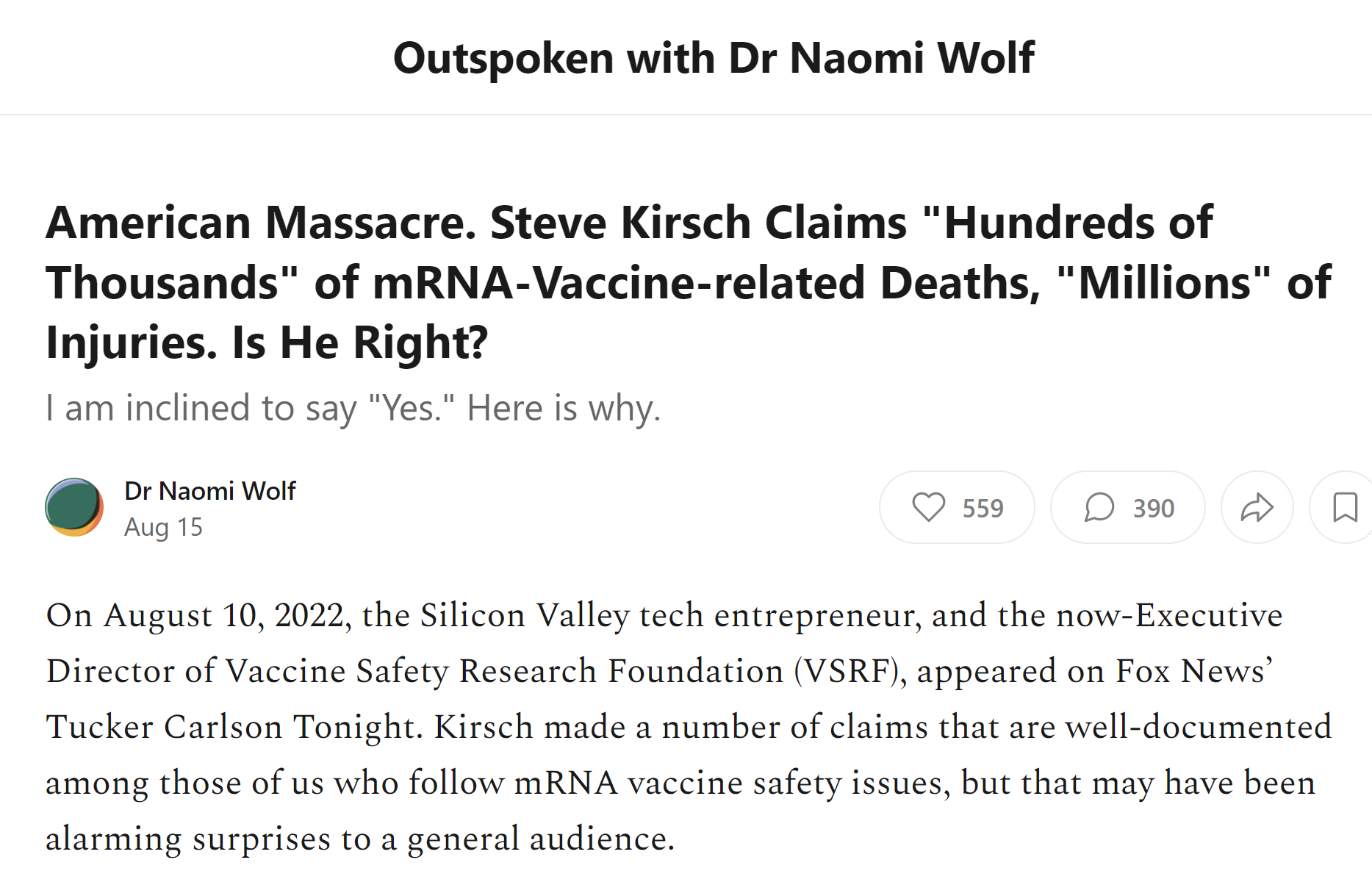 11
The elephant in the room
The vaccines have killed more people than COVID
501 people survey Jul 2, 2022

373 vaccinated.

38 killed/500=7.6% of households → 7M people

→ 2.8% death rate of 250M vaxxed
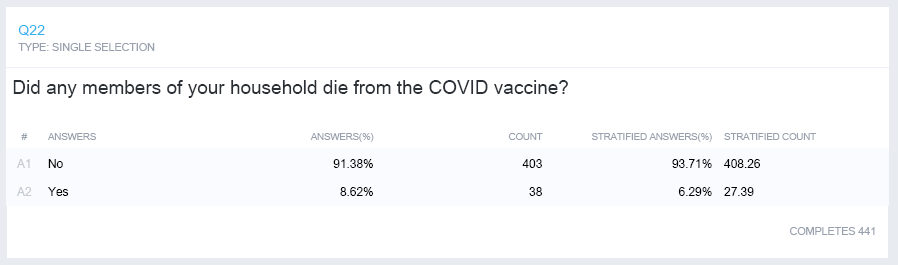 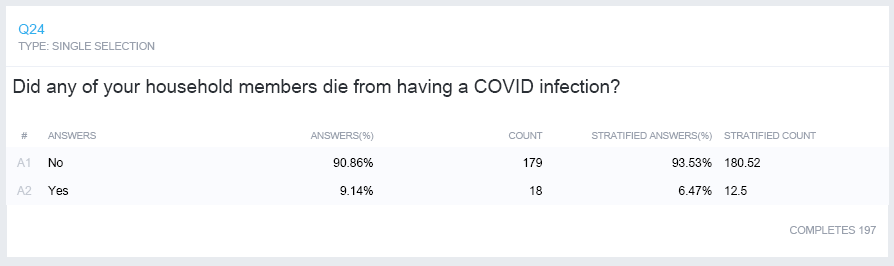 12
[Speaker Notes: Pollfish survey]
2.7% of vaccinated report that they are “now unable to hold a job.” That’s >7M people disabled.
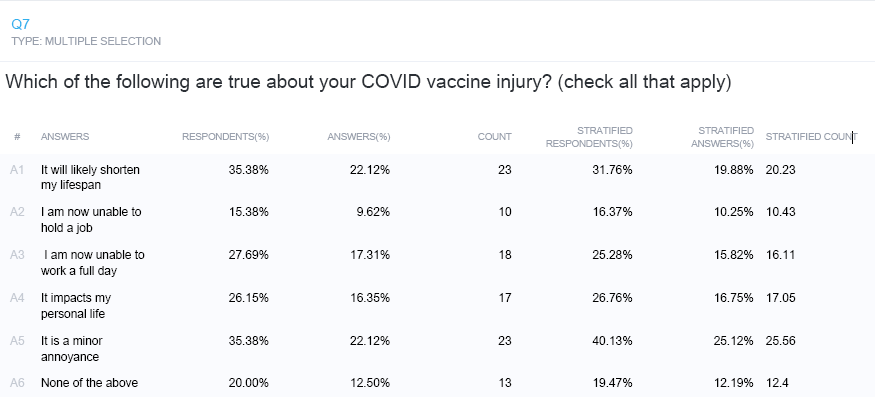 13
[Speaker Notes: There were 500 people who took the survey. 380 of the 500 were vaccinated. 10.43/380 = 2.7%]
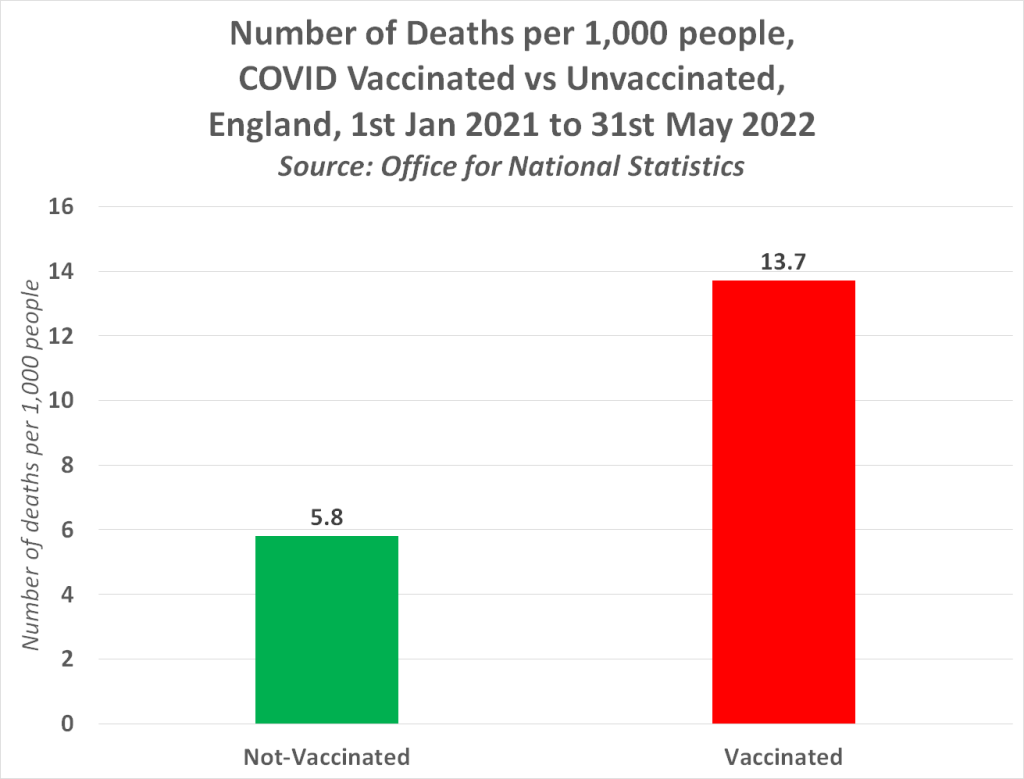 14
Is there a benefit?
Expert report prepared for the Liberal Party of Canada (Trudeau’s party) looked at Ontario data. 

No benefits: 
Infection
Hospitalization
Death
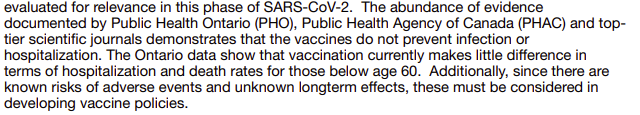 15
Is there a benefit?
The Classen paper analyzed the clinical trial data for all three US vaccines and confirmed the lack of any overall benefit. There was an increase in morbidity which was highly statistically significant in all three vaccines. 

Morbidity ↑
All-cause mortality: No benefit (it was negative in the Pfizer study, but not statistically significant)
16
Is there a benefit?
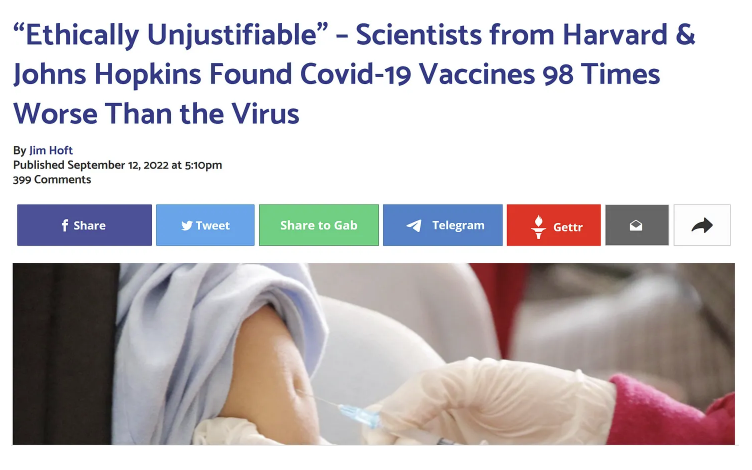 17
Methods used for estimating the numbers
Government databases (VAERS, worldwide stats, Social security death master file)
Polls 
Insurance company data
Embalmer reports
Physician anecdotes that cannot be explained
Extreme personal anecdotes (Wayne Root, podiatrist)

All of these methods produce data consistent with the “very unsafe” hypothesis
18
The CDC’s own safety signal triggered for “death” but they never noticed.
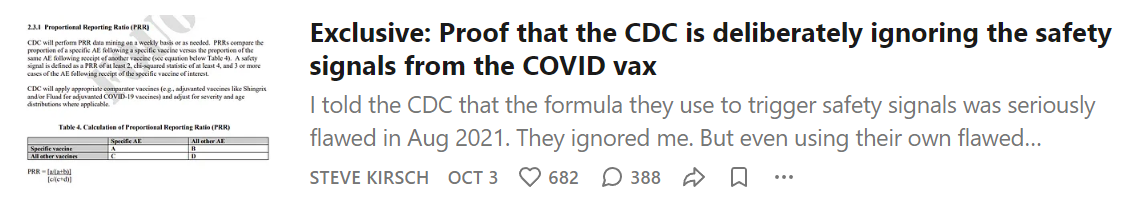 19
Are people looking the other way?

ACIP chair doesn’t want to see the Israeli safety data
Florida is the only state to look for safety signals
Only in Thailand do they look at blood before v. after
Maddie de Garay injury was never investigated
4X cardiac deaths in the Pfizer Phase 3 trial vax group
Vaccine injury reports (10% have 30 or more symptoms), but NIH can’t figure out if there is an association after >1 year of looking at the problem
Stanford pediatrician sees the harm but is told to stay silent because there is “insufficient evidence of causality” (precautionary principle is ignored).
20
The CDC has never told medical examiners to run the specialized tests that are required to identify the vaccine as a possible cause.
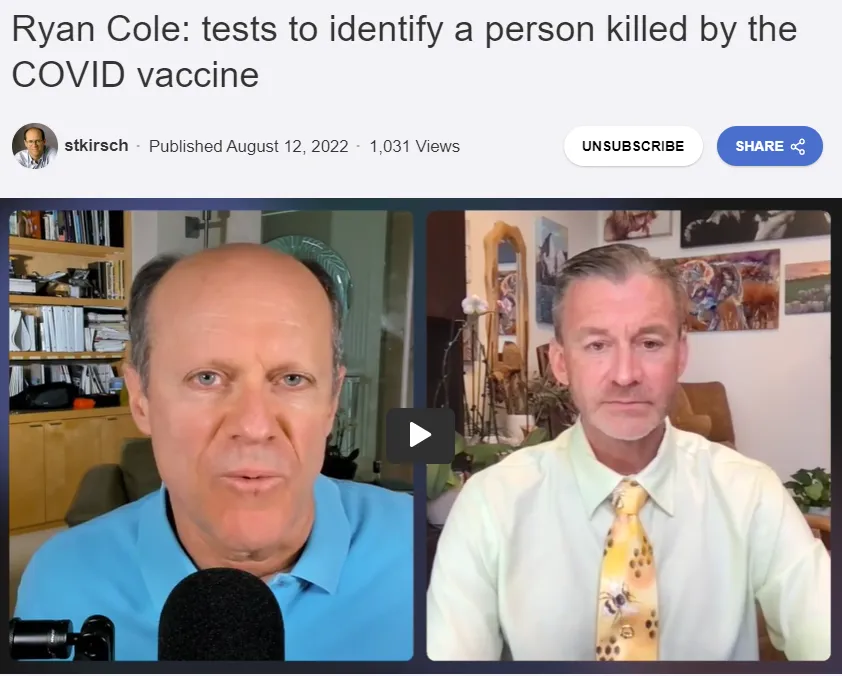 21
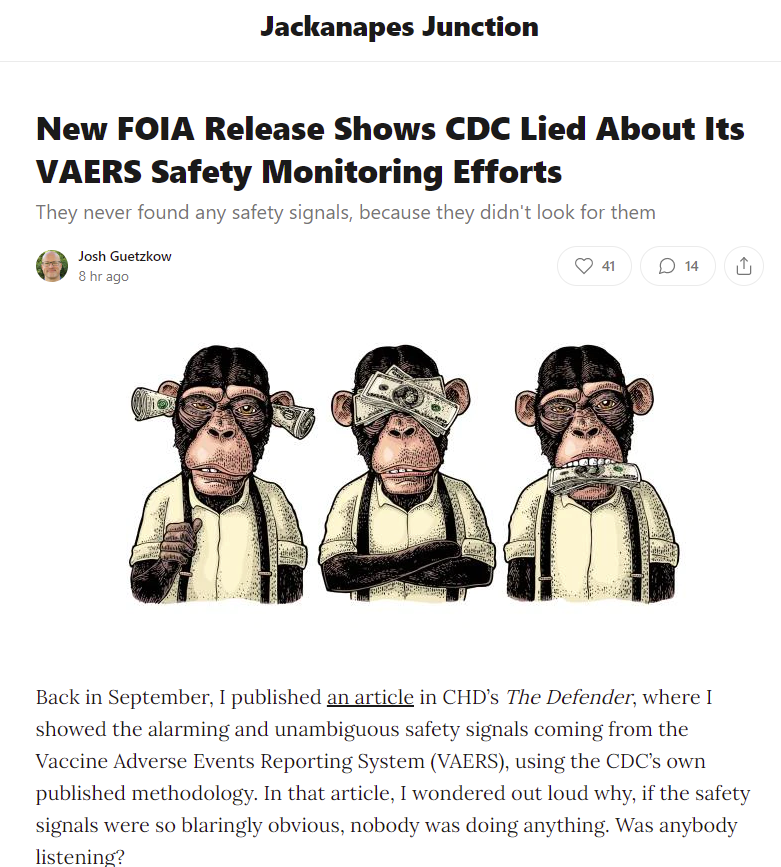 22
[Speaker Notes: David Wiseman slide deck]
Why didn’t anyone ask any questions about the gaming in the Phase 3 trial?!? This is very unlikely to happen by chance (p.< 0.00001).
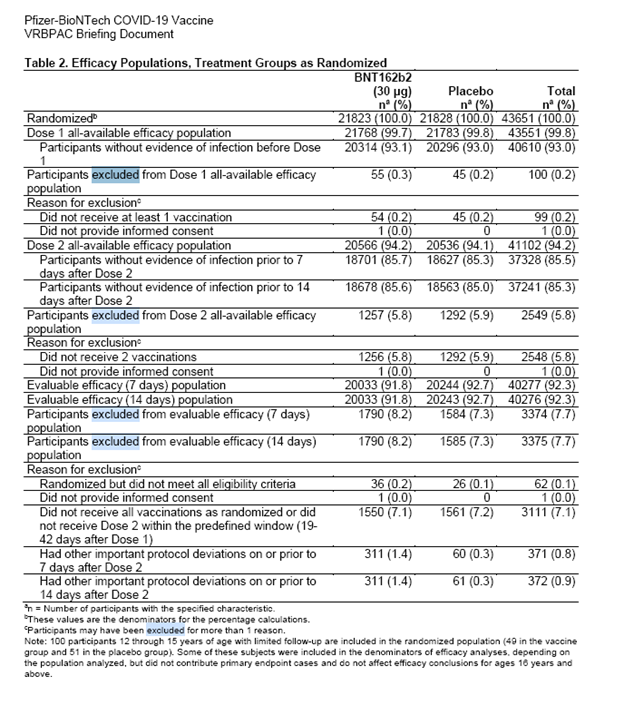 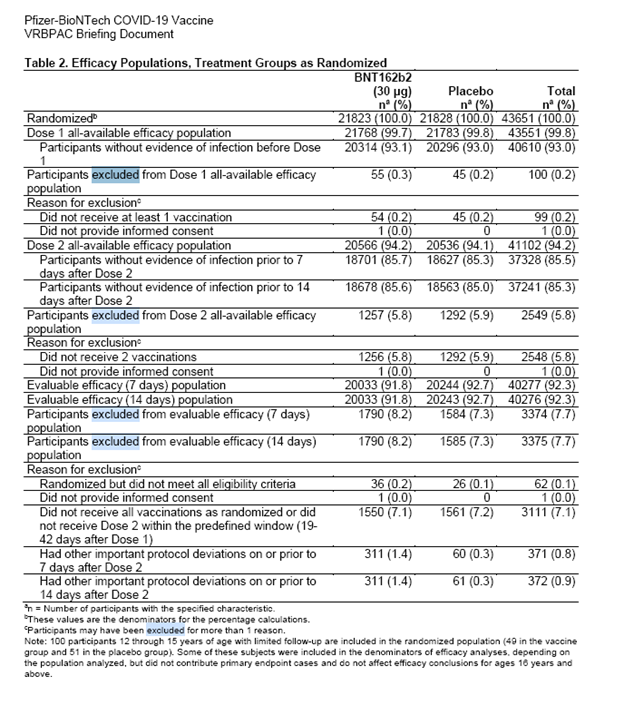 23
[Speaker Notes: This is from page 18 of the December 10, 2020 VRBPAC meeting document:]
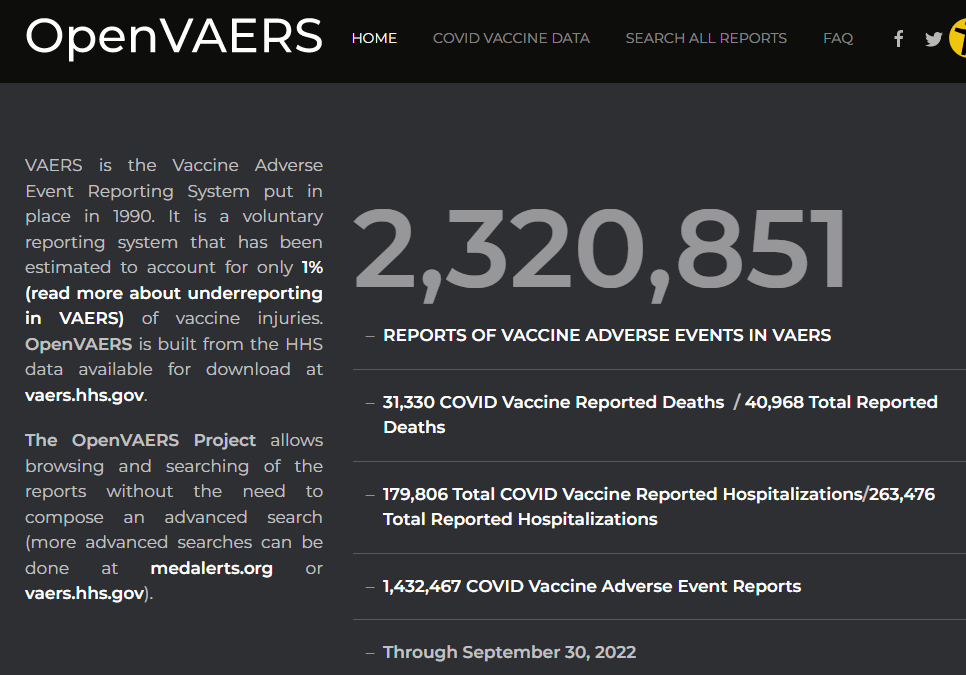 24
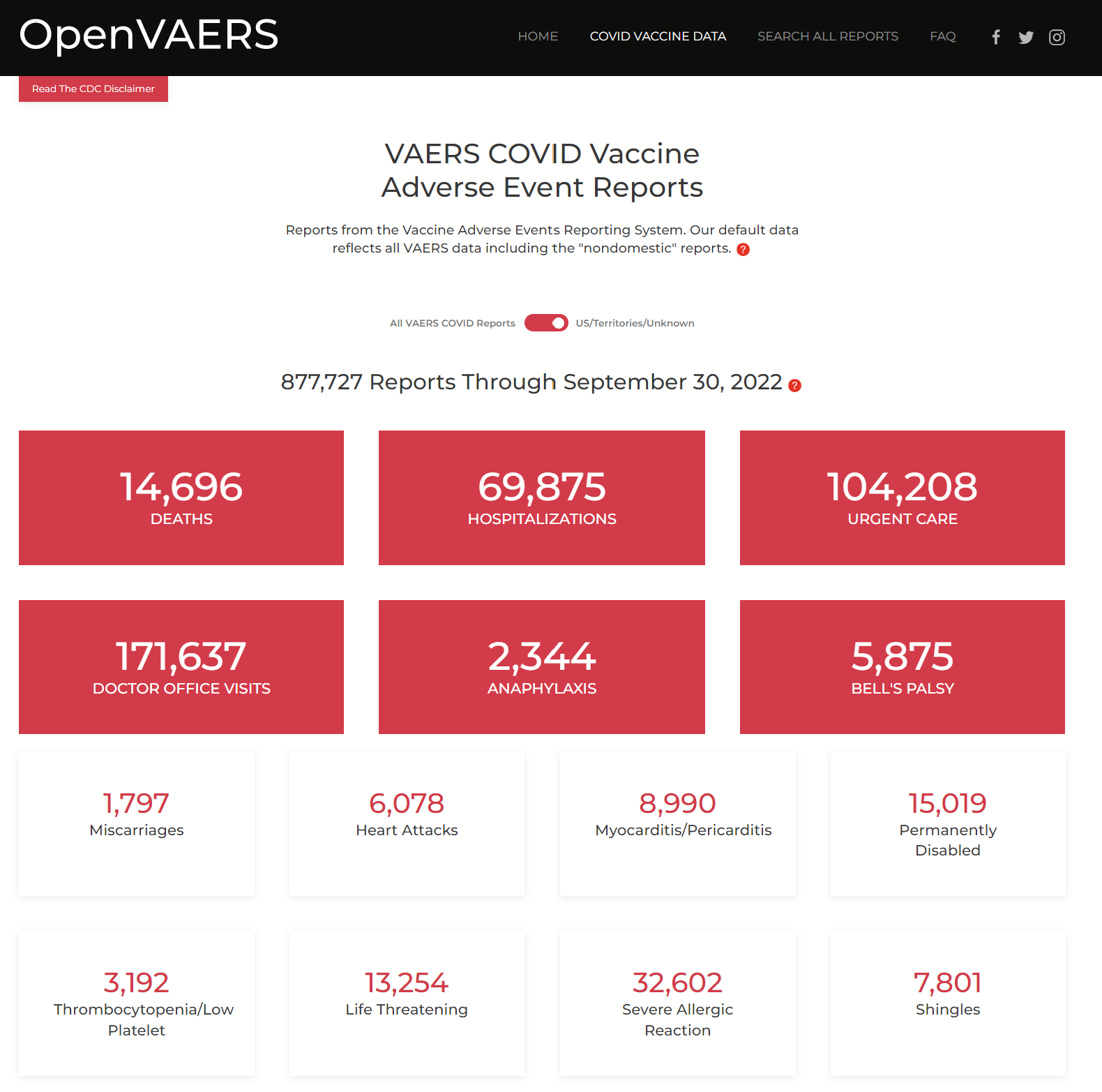 US data switch
25
How can this happen?
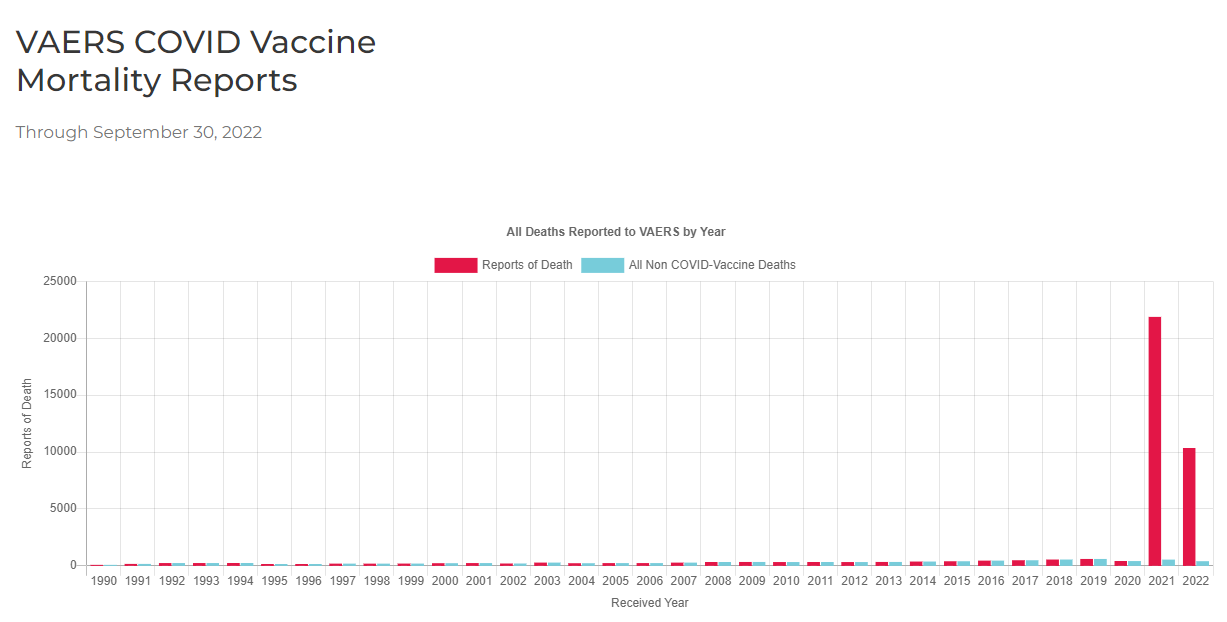 26
[Speaker Notes: From OpenVAERS Mortality reports page]
Massive fraud/gaming
Massive overreporting all of a sudden for just the COVID vaccines worldwide in every adverse event tracking system
The deadliest vaccine in history

Hint: There is only evidence for #3 (and it’s overwhelming)
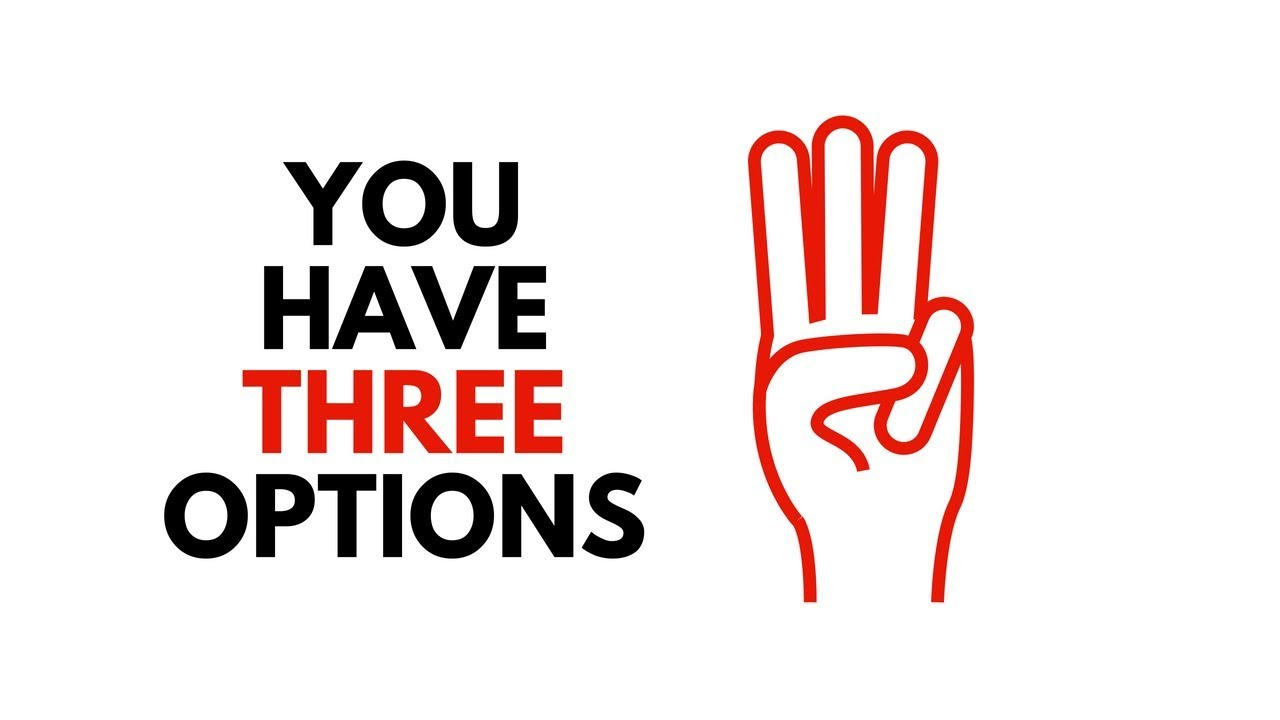 27
[Speaker Notes: From OpenVAERS Mortality reports page]
VAERS UnderReporting Factor (URF)
# anaphylaxis cases
URF*# anaphylaxis reports
=
# shots in study
# shots given
Clinical study (reference)
VAERS
Example using anaphylaxis as the reference since it should always be reported and is obvious so gives the lowest possible estimate (most conservative). For other conditions, the URF will be higher.
28
[Speaker Notes: VAERS is used whenever it supports the narrative
Gaslighting doesn’t work. They are camera shy.
Propensity to report is same. Docs seeing more events.
OK, then what *did* kill these people?]
URF estimates range from 30 to 50
Using anaphylaxis —>  41

This is a minimum; the rate for all other events such as death is higher
Anaphylaxis is the best case (serious, required, obvious, temporal)
We know the COVID vaccines kill people up to 1 year later and those deaths are unlikely to be reported to VAERS since autopsies using proper staining are almost never done to associate the death to the vax. Most of COVID vaccine deaths looks like “bad luck.”
Because doctors are told the vaccines are safe, they are less likely to report a death to VAERS vs. if they are told the opposite.
29
[Speaker Notes: VAERS is used whenever it supports the narrative
Gaslighting doesn’t work. They are camera shy.
Propensity to report is same. Docs seeing more events.
OK, then what *did* kill these people?]
The CDC refuses to calculate a URF estimate

When reporting to ACIP, the CDC has never mentioned adjusting the VAERS data with the URF.

My calculation was meticulously done here: Estimating the number of COVID vaccine deaths in America. It uses the methodology described in this paper by 5 CDC authors.
30
[Speaker Notes: VAERS is used whenever it supports the narrative
Gaslighting doesn’t work. They are camera shy.
Propensity to report is same. Docs seeing more events.
OK, then what *did* kill these people?]
Gardasil: Ignoring the URF and safety signals

From Turtles (the Slade 2009 report in Chapter 3, p. 100)...

2006: FDA approved. Serious issues began surfacing linked temporally.

2009: The CDC starts investigation! It concluded the safety profile was generally consistent with other vaccines even though the authors acknowledged that the VAERS reporting rate for Gardasil was “triple that of all other vaccines combined.” They attributed the higher reporting rate to greater public attention (without evidence). Does this sound familiar?

2011: 120 countries approved Gardasil. 

Today, >10 years later, nobody is the wiser.
31
[Speaker Notes: VAERS is used whenever it supports the narrative
Gaslighting doesn’t work. They are camera shy.
Propensity to report is same. Docs seeing more events.
OK, then what *did* kill these people?]
VAERS: Estimating the number dead
Over 13,972 deaths in US reported
Subtract 1,000 for “background deaths”
12,972 “excess” deaths
Assume 10% were COVID deaths
11,674 * 41 = 478K unexplained excess deaths
This is conservative. 41 is URF for anaphylaxis per JAMA paper. Anaphylaxis is “best case reporting.”
Methodology described here; based on CDC paper.
Other URF values: 31 (Rose), 50 (Siri), …
32
[Speaker Notes: VAERS is used whenever it supports the narrative
Gaslighting doesn’t work. They are camera shy.
Propensity to report is same. Docs seeing more events.
OK, then what *did* kill these people?]
Attacks vs. Explanations
“Dumpster diving”VAERS is used whenever it supports the narrative
You don’t know how to interpret itGaslighting doesn’t work. They are camera shy.
It’s just over-reportingPropensity to report is same. Docs seeing more events.
Correlation isn’t causation
Really? Then what killed these people?
33
[Speaker Notes: VAERS is used whenever it supports the narrative
Gaslighting doesn’t work. They are camera shy.
Propensity to report is same. Docs seeing more events.
OK, then what *did* kill these people?]
It’s not “over reporting.” It’s “more events.”

Small practice 
750 patientsReports in 29 years:	  0Reports this year: 25 

Large neuro practice
20,000 patientsReports in 11 years:	      0Reports this year: 	1,000
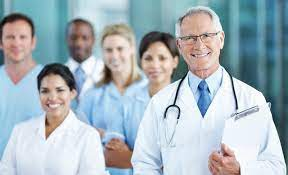 34
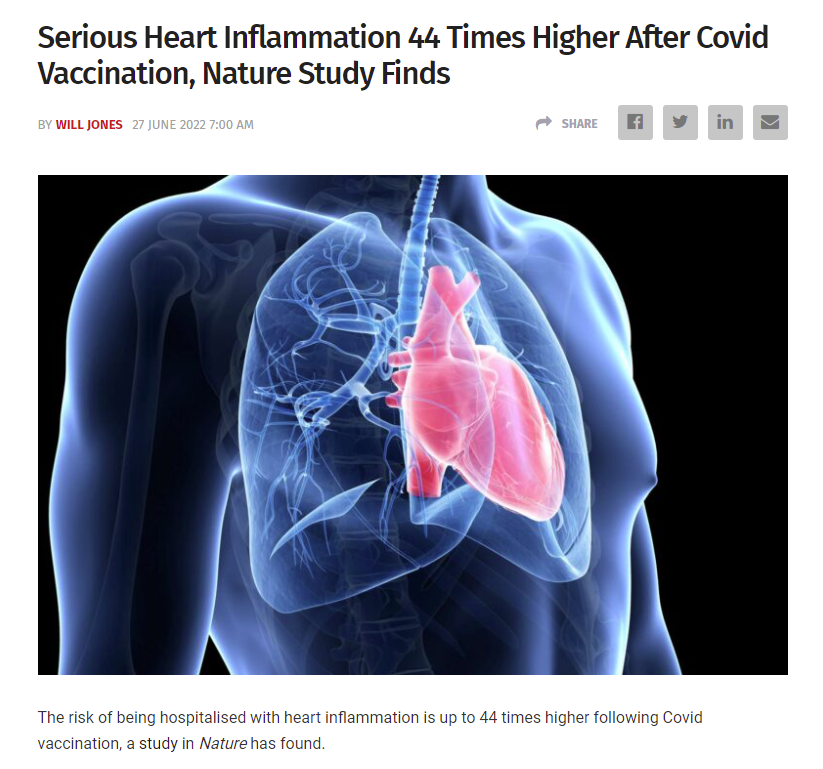 Is this what they mean by a “slightly elevated” risk of myocarditis? 

44X higher in the week following injection.
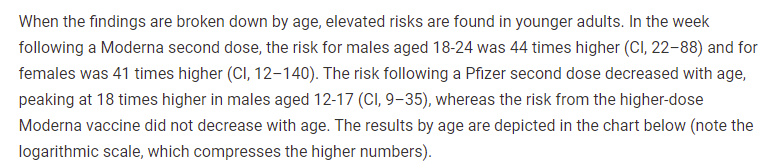 35
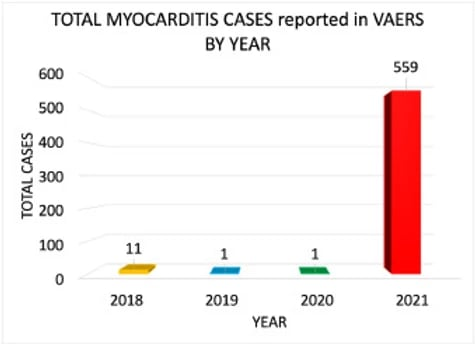 Is this what they mean by a “slightly elevated” risk of myocarditis?

The medical community didn’t say a word when the publisher unilaterally WITHDREW the paper with NO REASON.
From the Rose paper that was published in Current Problems in Cardiology which publisher unethically censored. Do see now why it was censored? You can read the full paper here.
36
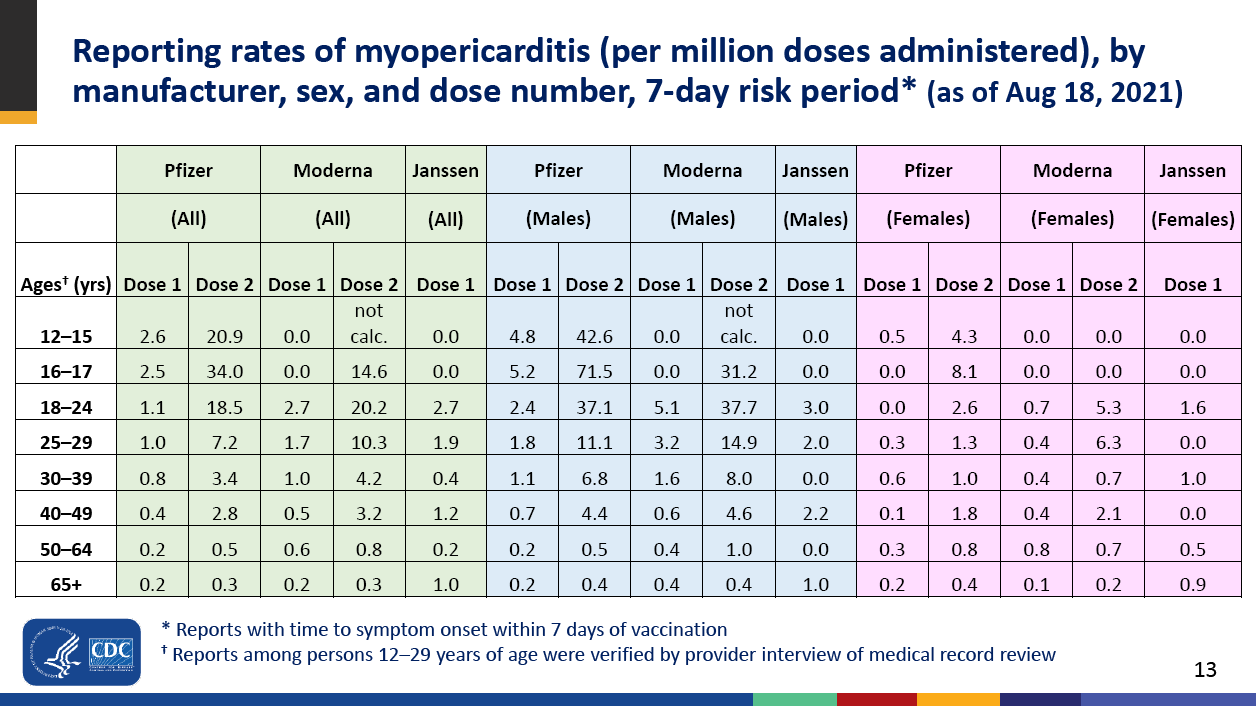 1 in 317 boys (16-17) will get myocarditis from the vaccine

(in order to save ~1 in a million kids from dying from COVID)
Note: Two dose calc:   1000000/((5.2+71.5)*41)=317  (note 41 is the URF even though the FDA and CDC refuse to calculate the value). See calculation here.
Reference: John Su, Safety update for COVID-19 vaccines: VAERS
37
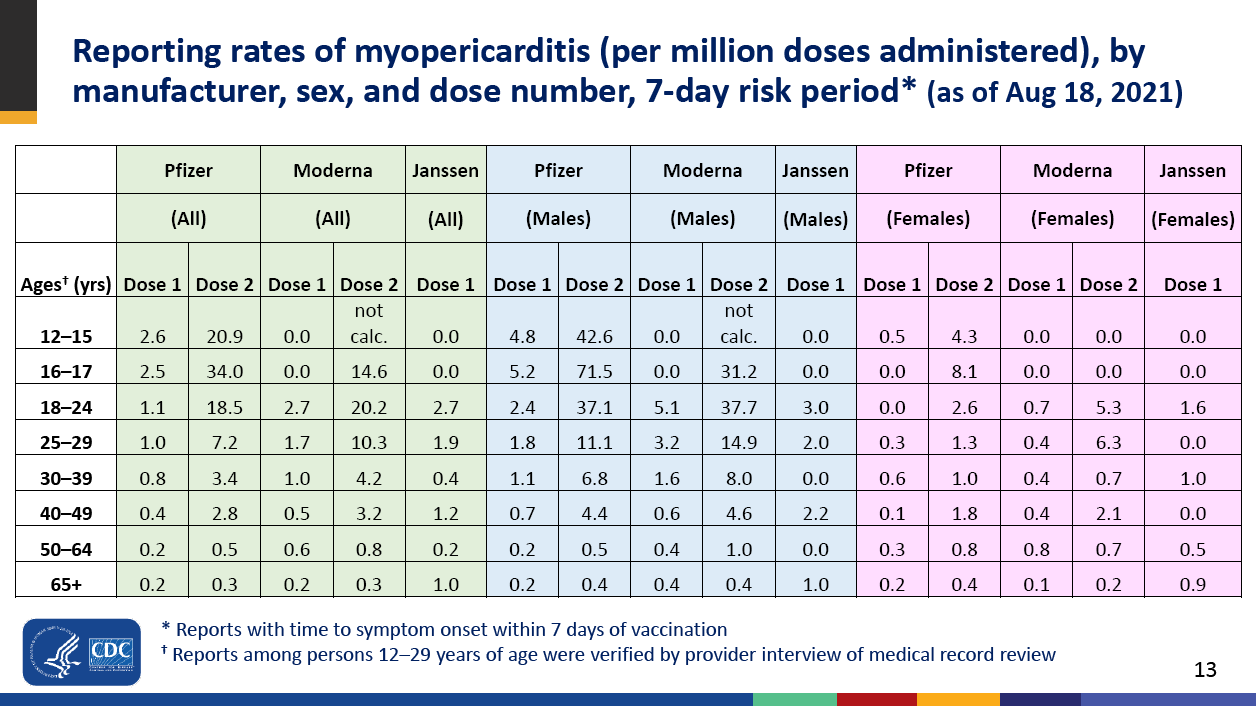 [Speaker Notes: 1]
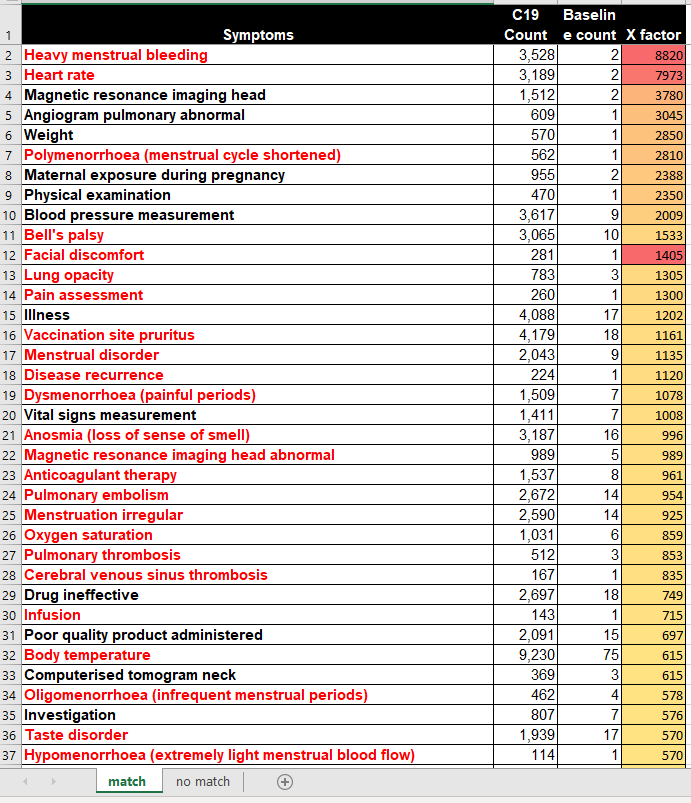 Menstrual issues are highly elevated by up to 8,800X.

How did they miss this?
38
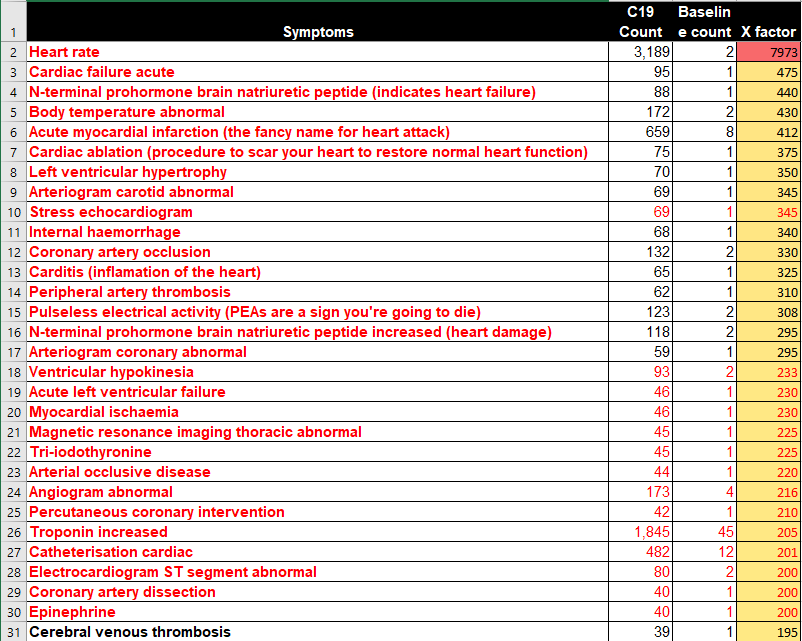 Acute cardiac failure elevated by 475X
39
What does the VAERS data show?
40
What does the VAERS data show?
41
5 month delay in death peak after vaccination
(same delay as observed by embalmers and insurance companies)
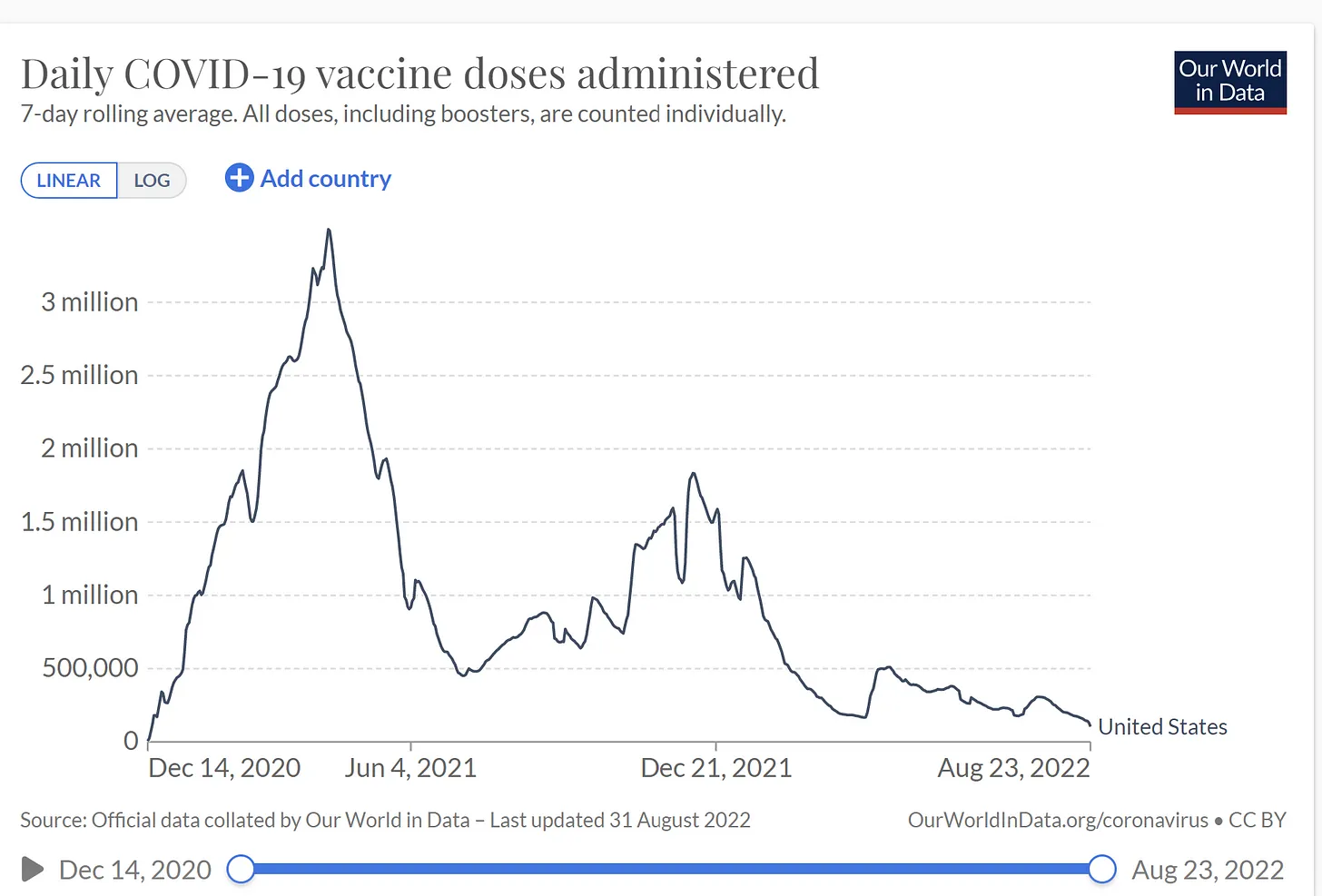 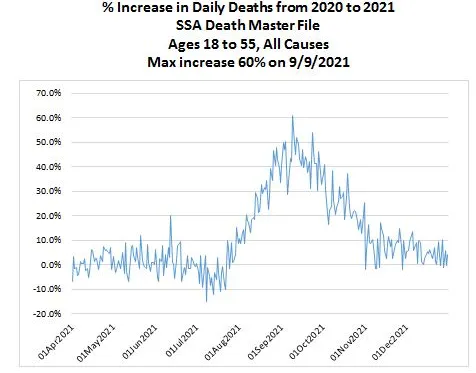 42
My estimated mortality profile from the COVID vaccine that is consistent with the observations of embalmers, insurance companies, doctors, Florida,  … Source
Inflammation deaths
Clot-related deaths
1 year
43
The study in Florida underestimated the increase in death because it was a SCCS with a 28 day cutoff.
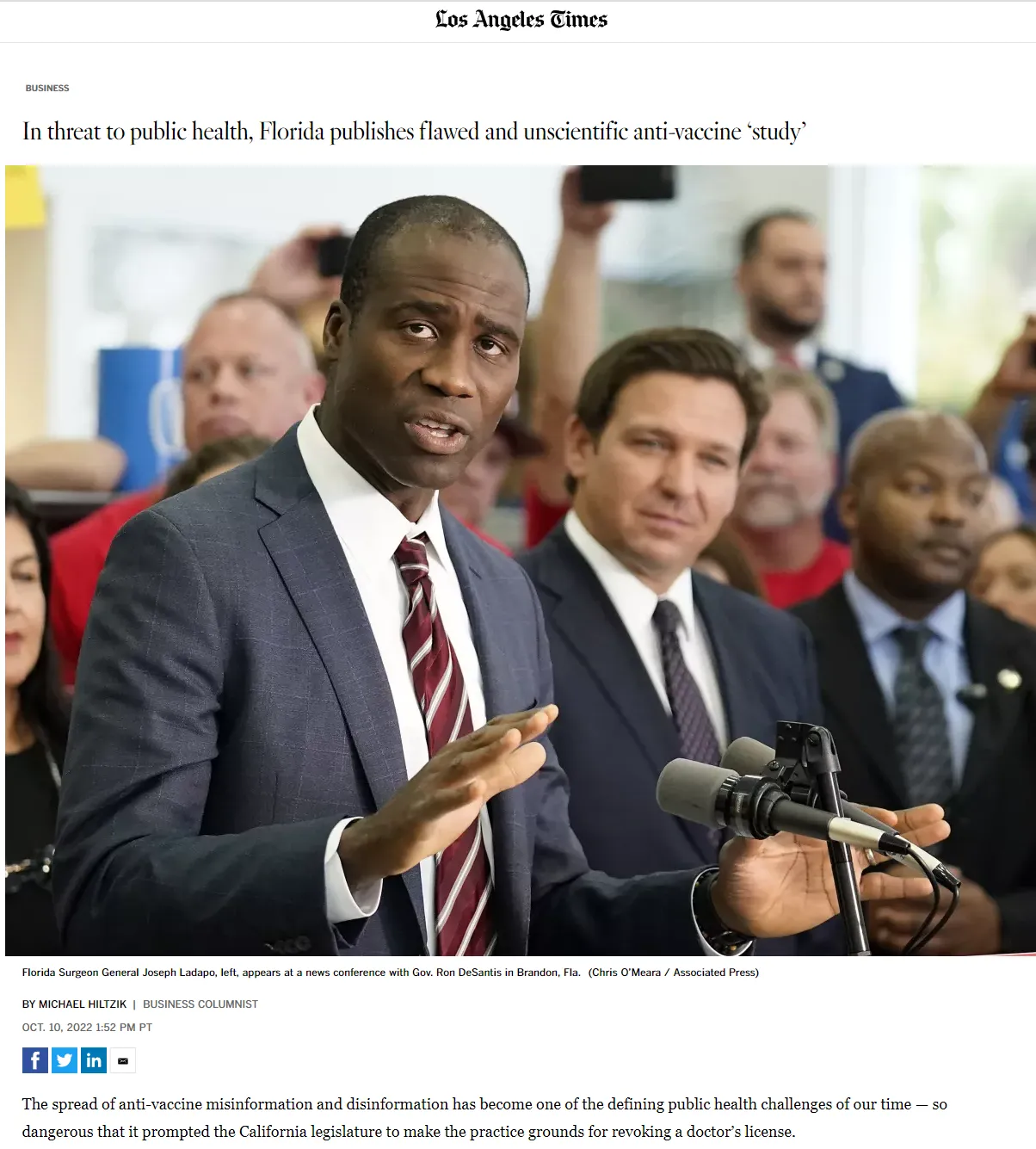 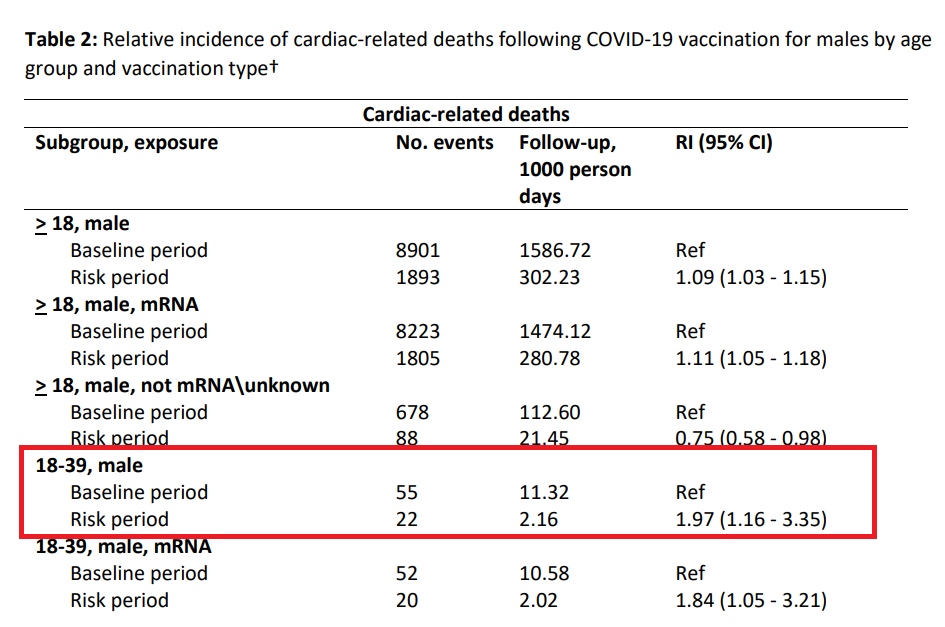 44
“Pandemic of the unvaccinated?”

Why were ICUs filled with the vaccinated?

You are considered unvaxxed until 2 weeks after your second shot.

If you don’t have a vaccine card, you can be considered unvaccinated.

If the vaccine kills you 5 months later, few will figure it out. Even if you died the next day, many doctors won’t make the association.
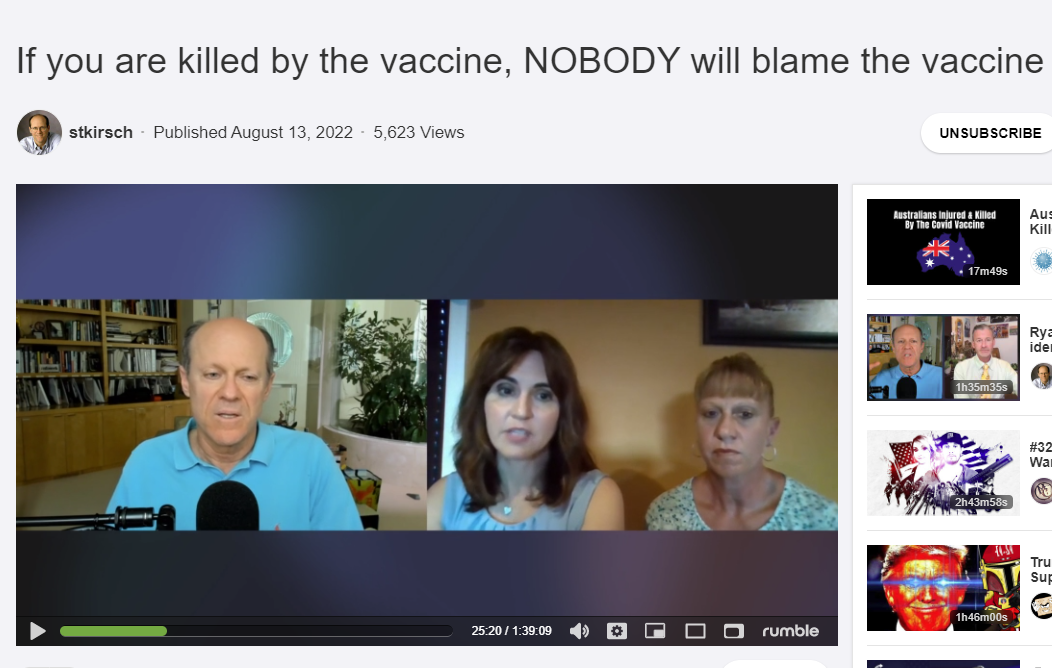 45
New Mexico death report study found only 1/6 COVID deaths were consistent with COVID symptoms.

1M deaths → 166K
46
[Speaker Notes: Personal communication]
Most COVID deaths are believed to be caused by hospital protocols
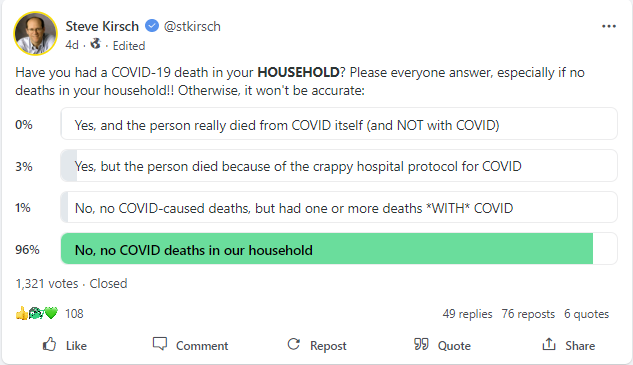 47
Wayne Allyn Root’s wedding
8 months post-wedding
48
[Speaker Notes: Wayne could be unlucky. Maybe 100% were vaccinated! Maybe he got an “unlucky” Poisson distribution. So divide by 8 to be conservative. 1% avg death rate for ages 30-60. This would be 75M vaxxed * 1% = 750,000 people killed by the vax]
Survey of my followers 631 responses
See my survey for details. The excess death rate is 4.7-.2=4.5% due to the vaccine. Here is the poll that was used. Poll asked for # of events since Jan 2021.
49
Excess injury/death rates of vaxxed vs. unvaxxed
Pollfish numbers are low since the 75% of the respondents are vaccinated who are unlikely to think any deaths are vax related.
50
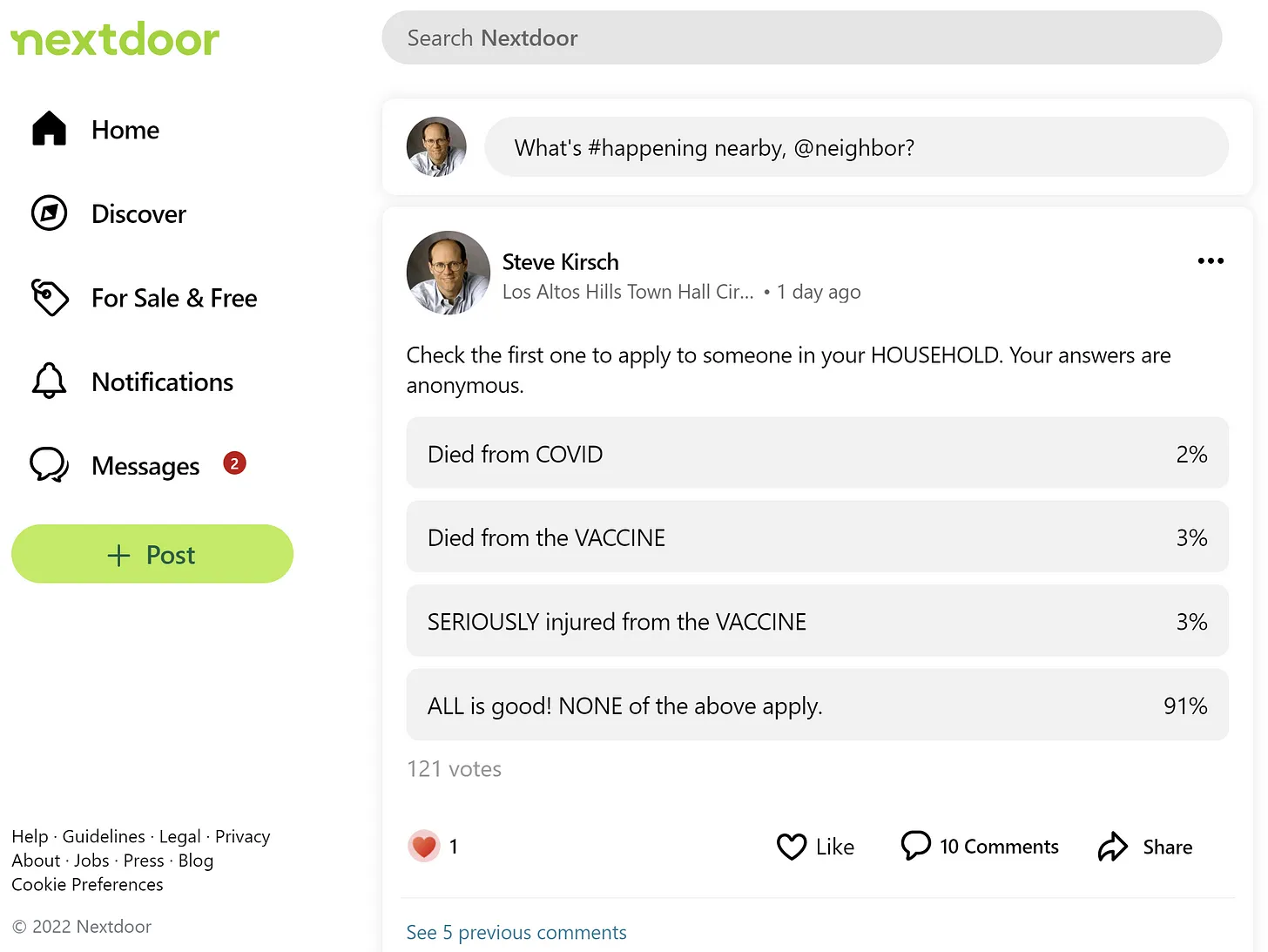 51
Early treatment has always been the superior approach to treating COVID

The Fareed & Tyson early treatment protocol has 0 hospitalization and fatality when given early (over 10,000 patients treated) w/virtually no long-haul COVID. Nobody in the government wanted to verify the stats.
COVID has an overall Case Fatality Rate (CFR) of 0.2% overall. Kids have a 1,000 lower risk of death than people over 70. Why do we have a one-size-fits-all approach? It’s nonsensical.
52
Today, there are over 2,000 articles in scientific journals showing harm
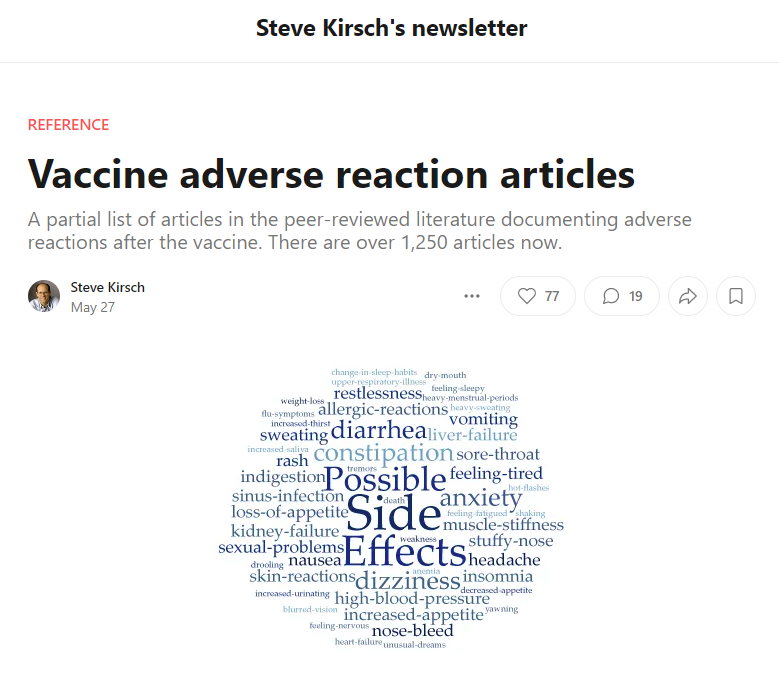 53
For more info
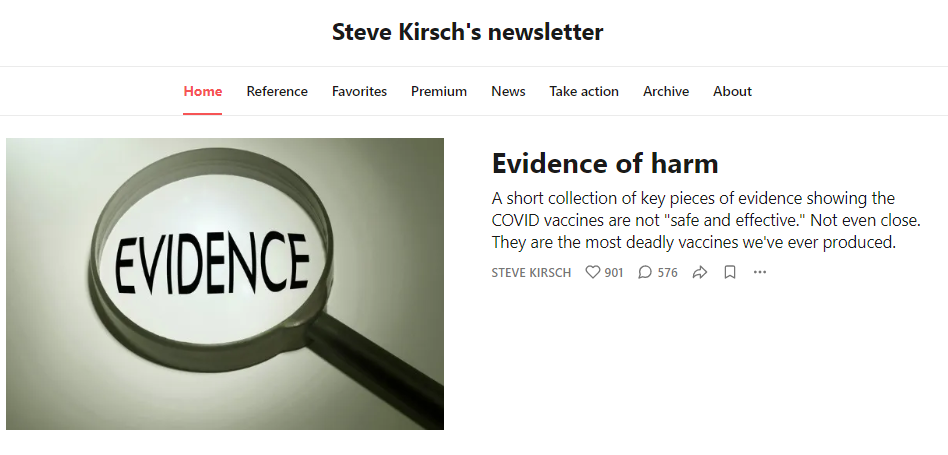 54